Hymns for Worship at Woodmont
11s- I Will Wake the Dawn with Praises
115s- Healing in its Wings
170- In Gethsemane Alone
466- Does Jesus Care?
295- Christ Receiveth Sinful Men
[Speaker Notes: Chronic health issues, unresolved pain, uncertain future because of your job.  Tempted to doubt God’s word.  Jesus rebuked His disciples many times for lacking faith.  Peter thought he was strong enough to die for Jesus but ended up 
denying him 3 times. Thomas doubted the report from the disciples that Jesus was  raised from the dead. Doubt is a tool that the devil has been using since the beginning of time to destroy man’s faith.  In this sermon, we will discuss 3 things that happen when we doubt, and how we can overcome it from the Bible.]
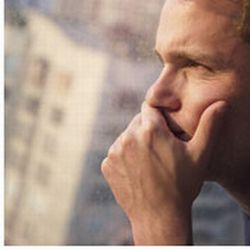 Overcoming  Doubt
[Speaker Notes: Chronic health issues, unresolved pain, uncertain future because of your job.  Tempted to doubt God’s word.  Jesus rebuked His disciples many times for lacking faith.  Peter thought he was strong enough to die for Jesus but ended up 
denying him 3 times. Thomas doubted the report from the disciples that Jesus was  raised from the dead. Doubt is a tool that the devil has been using since the beginning of time to destroy man’s faith.  In this sermon, we will discuss 3 things that happen when we doubt, and how we can overcome it from the Bible.]
[Speaker Notes: When the disciples were sinking in the storm at sea, they woke up Jesus saying, “Do you not care that we are perishing?”  When you’re going through storms in your life, you might think that God has forsaken you.  When you’re in extreme pain, you might wish you were never born or that we would die. “Does Jesus care when my heart is pained too deeply for mirth or song, as the burdens press and the cares distress, and the way grows weary and long” (Does Jesus care?)  Is this what you’re feeling right now?   When you don’t get an immediate resolution to your trial, do you doubt that God cares about you and feel like giving up?]
[Speaker Notes: Peter got out of boat, walked on water, saw storm raging, stopped looking at Jesus began to sink. When we suffer, we might lack diligence to seek His will, study His word, attend services as we should, pray diligently.   “I was sinking deep in sin far from the peaceful shore.  Very deeply stained within sinking to rise no more” (Love Lifted Me)  Worry of the world chokes the word.  Do you have an unbelieving heart?  Are you worried about the future & what will happen?  Are you allowing doubts to destroy your faith & increase your worry? Panic attacks. “Sometimes I feel my faith begin to waver when up ahead I see a chasm wide” (Each Step I Take) 

If we allow doubts to defeat our faith, we fall away (Heb. 3:12).]
[Speaker Notes: When Satan got Eve to doubt the word of God, she gave into temptation and partook of the forbidden fruit Where before you were willing to suffer persecution for the truth, but now you are blaming God for your problems, started hanging around with the wrong crowd, wanting to be their friend, talk, dress, and act like them.  We were willing to suffer loss for the cause of Christ in the past, but now we have lost our confidence (Heb. 10:32ff) and are becoming worldly like Demas.  I know I shouldn’t yield to temptation as the song says but I find myself giving in more and more.  Going through the motions at worship- faking it but God knows!]
[Speaker Notes: “O yes He cares I know He cares His heart is touched with my grief.  When the days are weary the long nights dreary I know my Savior cares”. Jesus showed that He did care as He rebuked the wind when they thought they were going to perish. Jesus cared about the doubts of Thomas, gave him evidence of His resurrection. Even though Peter would deny Jesus, He still cared about Peter and prayed for him that after he repented he would strengthen his brethren. Preached on Pentecost 50 days later.  So cast all your anxiety upon Him because He cares for you.  Promised to never leave or forsake you, tasted death for you, author of eternal life- obey.  We rejoice in Brayton being baptized.]
[Speaker Notes: From the waters lifted me now safe am I- Love lifted me from the depths of despair in worry to be raised to walk in newness of life to sit in the heavenly places in Christ with the power of prayer.  Instead of looking at the chasm, look up to my Savior, I am strong when He is by my side (Each Step I Take). With God’s perspective concerning our trials we’ll have the right mindset to deal with it by looking at them with joy.  We won’t allow worry about our future to prevent us to depending on God in prayer who has promised to do exceeding abundantly beyond all that we ask or think.  We won’t be double minded in prayer but will allow those trials to help our faith grow so that we can be useful in the Lord’s service.  Instead of worrying we give it to God who has promised the peace that passes all understanding.  We can go boldly to God’s throne of grace to receive grace and mercy to help in our time of need knowing that Jesus cares!  Are you doing that in your life?]
[Speaker Notes: Are you distracted by the storms of life and yielding to the temptation of sin or you are facing or fixing your eyes on Jesus who finished the race and obeying His commands? Peter had denied his Lord, but by God’s word he overcame his doubts, & died for Christ. You can overcome your doubts too. The only way that your anchor will hold in the storms of life is to focus on Jesus and thinking about things above.  Jesus has promised to be with us.  You are the servants of whom you obey, either of sin resulting in death or of obedience resulting in righteousness.  Can you say with the Hebrew writer, “we are not of those who shrink back to destruction, but have faith to the preserving of the soul”]
Conclusion
Are you beginning to doubt that God cares about you? Is your faith shrinking?  Are you compromising with sin & error?  

The devil wants you to doubt so that you won’t trust in God’s promises and obey Him.  Don’t give in (1 Pet. 5:8-9)!

Put Christ first in your life by trusting in His providence and deliverance, His sovereignty, and His powerful word.

If you need to be delivered from your sins, obey the gospel of Christ now by being baptized or be restored!                                  (Acts 2:38; 22:16; 8:20-22)
Hymns for Worship at Woodmont
11s- I Will Wake the Dawn with Praises
115s- Healing in its Wings
170- In Gethsemane Alone
466- Does Jesus Care?
295- Christ Receiveth Sinful Men
[Speaker Notes: Chronic health issues, unresolved pain, uncertain future because of your job.  Tempted to doubt God’s word.  Jesus rebuked His disciples many times for lacking faith.  Peter thought he was strong enough to die for Jesus but ended up 
denying him 3 times. Thomas doubted the report from the disciples that Jesus was  raised from the dead. Doubt is a tool that the devil has been using since the beginning of time to destroy man’s faith.  In this sermon, we will discuss 3 things that happen when we doubt, and how we can overcome it from the Bible.]